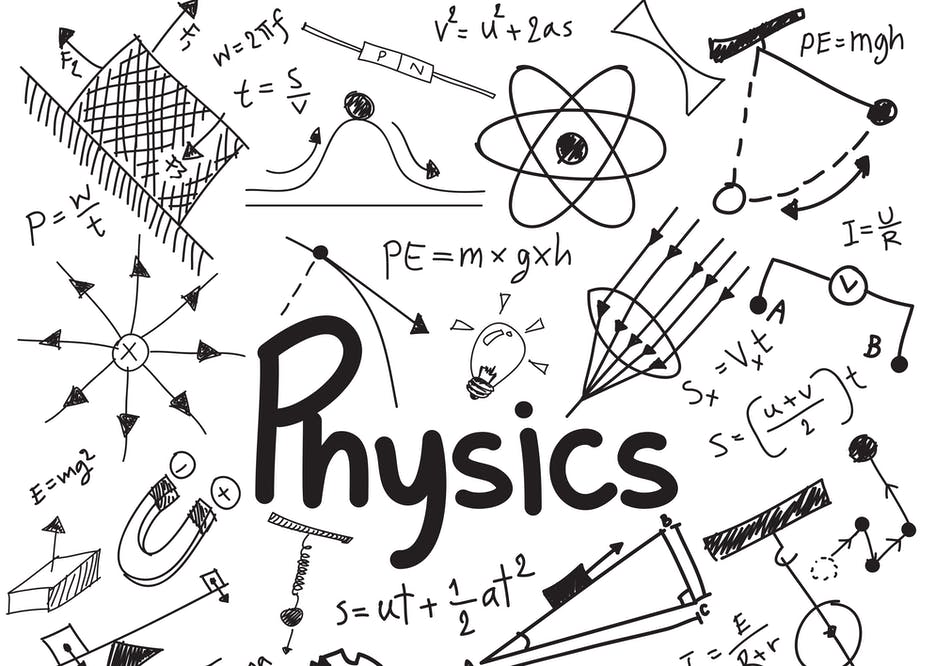 Reminder…
Διαλέξεις
Προαιρετική παρουσία!

Είστε εδώ γιατί θέλετε να ακούσετε/συμμετέχετε
Δεν υπάρχουν απουσίες
Υπάρχει σεβασμός στους συναδέλφους σας και στην εκπαιδευτική διαδικασία

COVID attention: προσέρχεστε με τα απαραίτητα δικαιολογητικά

Προστατέψτε εσάς και τους συναδέλφους σας: απέχετε από το μάθημα αν δεν είστε/αισθάνεστε καλά
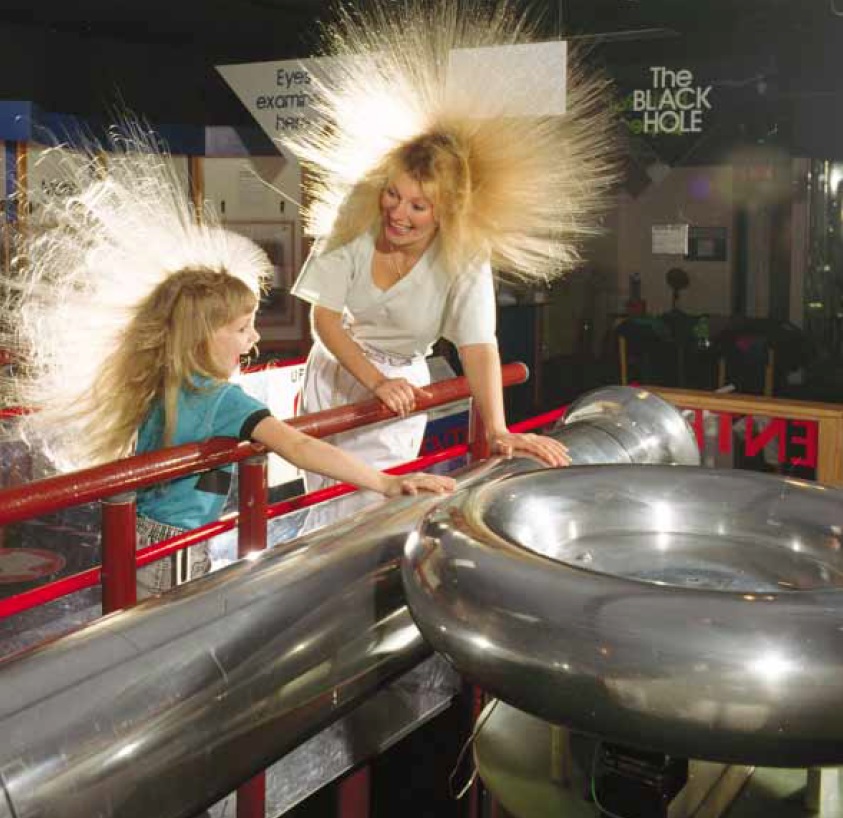 Φυσική για Μηχανικούς
Ηλεκτρικά Πεδία
Εικόνα: Μητέρα και κόρη απολαμβάνουν την επίδραση της ηλεκτρικής φόρτισης των σωμάτων τους. Κάθε μια ξεχωριστή τρίχα των μαλλιών τους φορτίζεται και προκύπτει μια απωθητική δύναμη μεταξύ των τριχών, με αποτέλεσμα να «σηκώνονται οι τρίχες τους».  (Courtesy of Resonance Research Corporation)
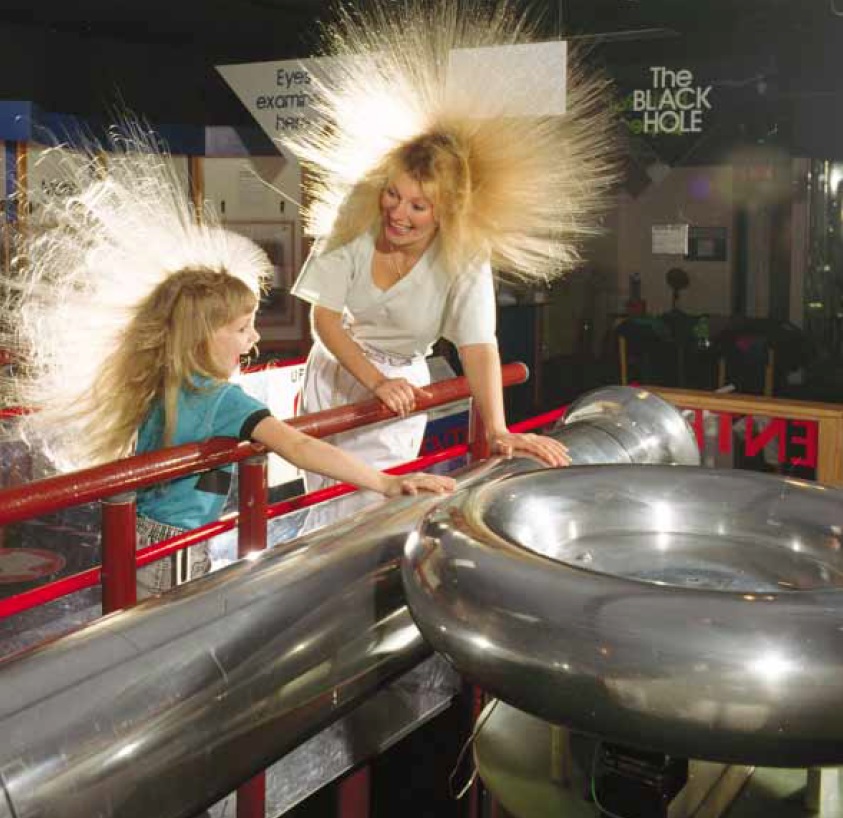 Φυσική για Μηχανικούς
Ηλεκτρικά Πεδία
Εικόνα: Μητέρα και κόρη απολαμβάνουν την επίδραση της ηλεκτρικής φόρτισης των σωμάτων τους. Κάθε μια ξεχωριστή τρίχα των μαλλιών τους φορτίζεται και προκύπτει μια απωθητική δύναμη μεταξύ των τριχών, με αποτέλεσμα να «σηκώνονται οι τρίχες τους».  (Courtesy of Resonance Research Corporation)
Ηλεκτρικά Πεδία (επανάληψη…)
Ηλεκτρικά Πεδία (επανάληψη…)
Ηλεκτρικά Πεδία (επανάληψη…)
Κατανομές φορτίων
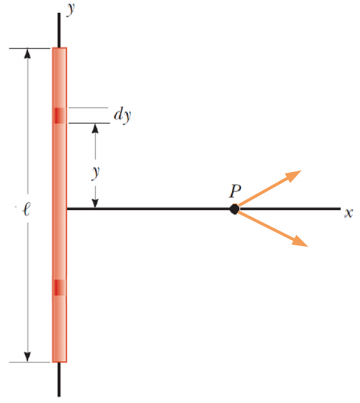 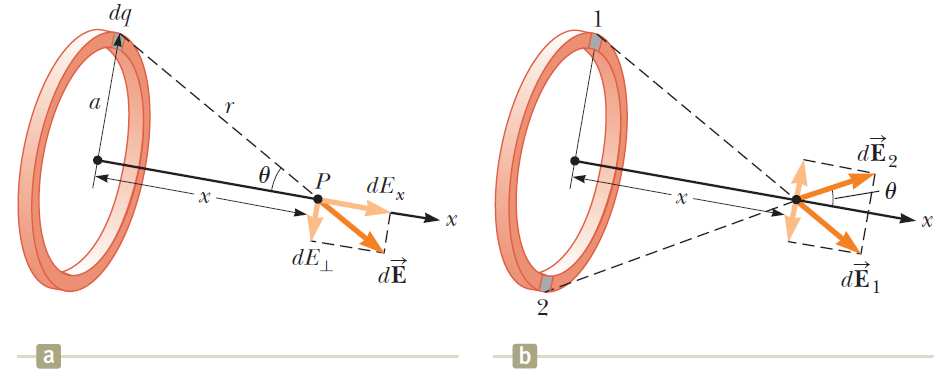 Ηλεκτρικά Πεδία
Παράδειγμα 3:
Ένας δίσκος ακτίνας R έχει ομοιόμορφο επιφανειακό φορτίο πυκνότητας σ. Υπολογίστε το ηλεκτρικό πεδίο στο σημείο P σε απόσταση x, και που βρίσκεται στον κάθετο άξονα που περνά από το κέντρο του δίσκου.
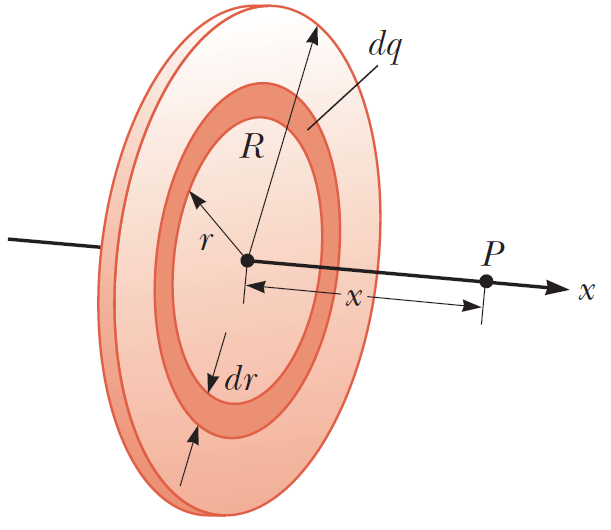 Ηλεκτρικά Πεδία
Παράδειγμα 3 – Λύση:
Ένας δίσκος ακτίνας R έχει ομοιόμορφο επιφανειακό φορτίο πυκνότητας σ. Υπολογίστε το ηλεκτρικό πεδίο στο σημείο P.
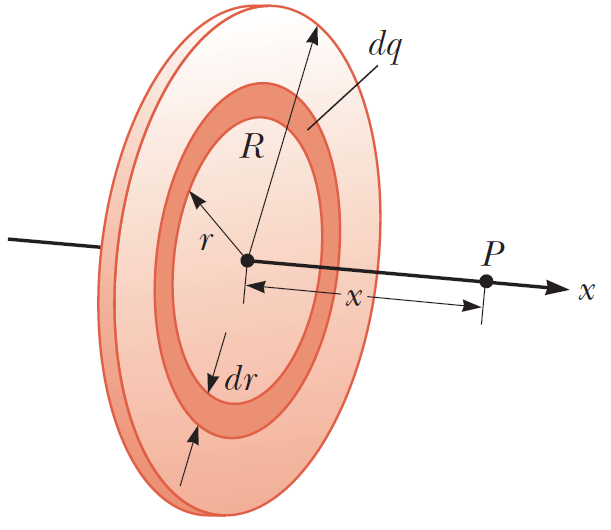 Ηλεκτρικά Πεδία
Παράδειγμα 3 – Λύση:
Ένας δίσκος ακτίνας R έχει ομοιόμορφο επιφανειακό φορτίο πυκνότητας σ. Υπολογίστε το ηλεκτρικό πεδίο στο σημείο P.
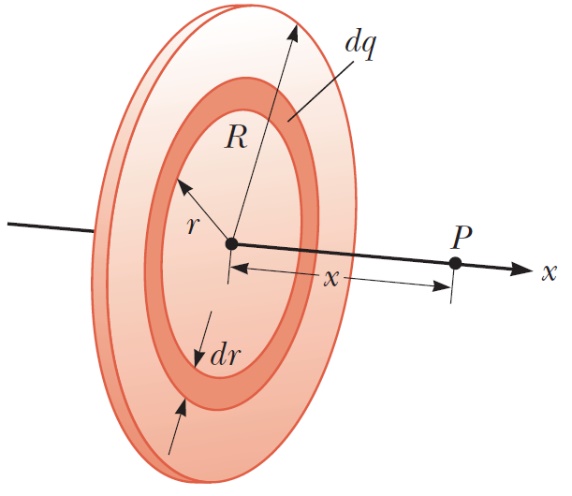 Ηλεκτρικά Πεδία
Παράδειγμα 3 – Λύση:
Ένας δίσκος ακτίνας R έχει ομοιόμορφο επιφανειακό φορτίο πυκνότητας σ. Υπολογίστε το ηλεκτρικό πεδίο στο σημείο P.
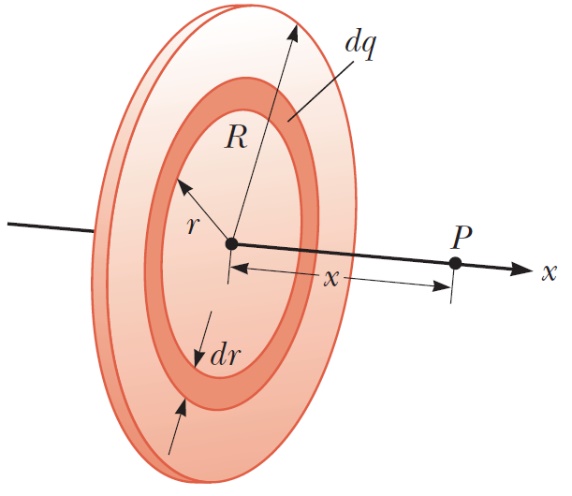 Ηλεκτρικά Πεδία
Κατανομές φορτίων
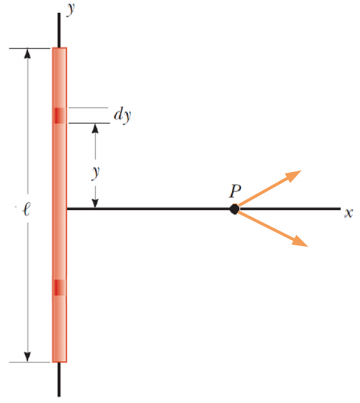 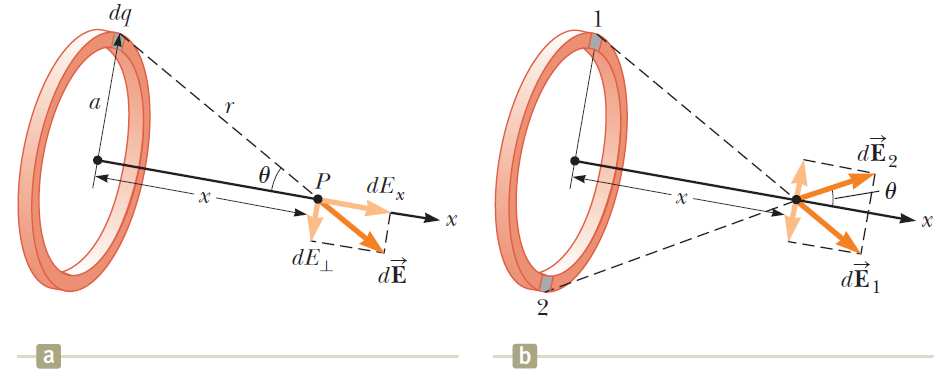 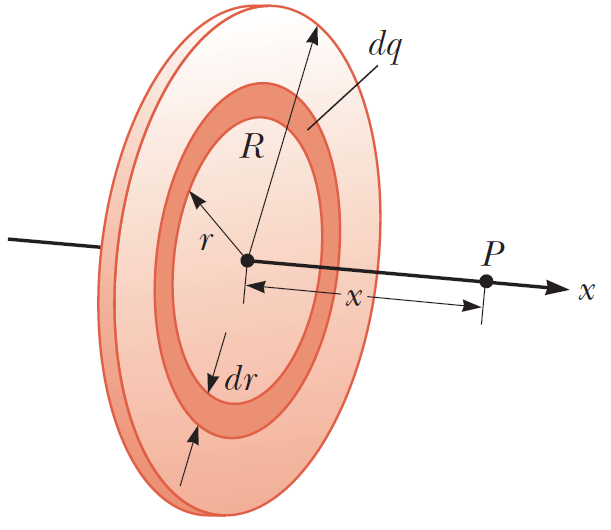 Ηλεκτρικά Πεδία
Ηλεκτρικά Πεδία
Σε όλα τα παραδείγματα είδατε τη φιλοσοφία προσέγγισης

Από ένα μικρό, «σημειακό» φορτίο (είτε πραγματικό σημειακό φορτίο είτε κατανομή μικρού φορτίου) γενικεύσαμε σε ολόκληρη την κατανομή φορτίου

Υπολογίσαμε τη συνεισφορά ηλεκτρικού πεδίου σε ένα σημείο λόγω του σημειακού φορτίου

Αθροίσαμε (ολοκληρώσαμε) όλες τις συνεισφορές που οφείλονται σε όλα τα σημειακά φορτία
Ηλεκτρικά Πεδία
Ηλεκτρικά Πεδία
Δυναμικές Γραμμές Ηλεκτρικού Πεδίου
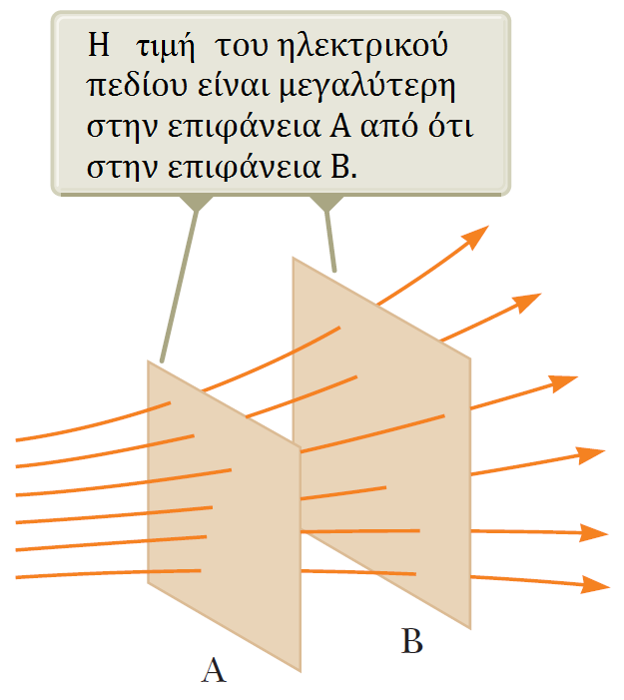 Ηλεκτρικά Πεδία
Δυναμικές Γραμμές Ηλεκτρικού Πεδίου
Πώς τις σχεδιάζουμε;

Για μεμονωμένα σημειακά φορτία, οι γραμμές κατευθύνονται ακτινικά προς τα «έξω» (θετικό φορτίο) ή προς τα «μέσα» (αρνητικό φορτίο)

Για δύο ανόμοια φορτία, οι γραμμές πρέπει να ξεκινούν από θετικό φορτίο και να καταλήγουν σε αρνητικό φορτίο. Αν υπάρχει πλεόνασμα κάποιου φορτίου, τότε κάποιες δυναμικές γραμμές θα ξεκινούν ή θα τελειώνουν απειροστά μακριά.

Ο αριθμός των γραμμών που ξεκινούν από ένα θετικό φορτίο ή πλησιάζουν ένα αρνητικό φορτίο είναι ανάλογη του μέτρου του φορτίου.

Οι δυναμικές γραμμές δεν τέμνονται.
Ηλεκτρικά Πεδία
Δυναμικές Γραμμές Ηλεκτρικού Πεδίου
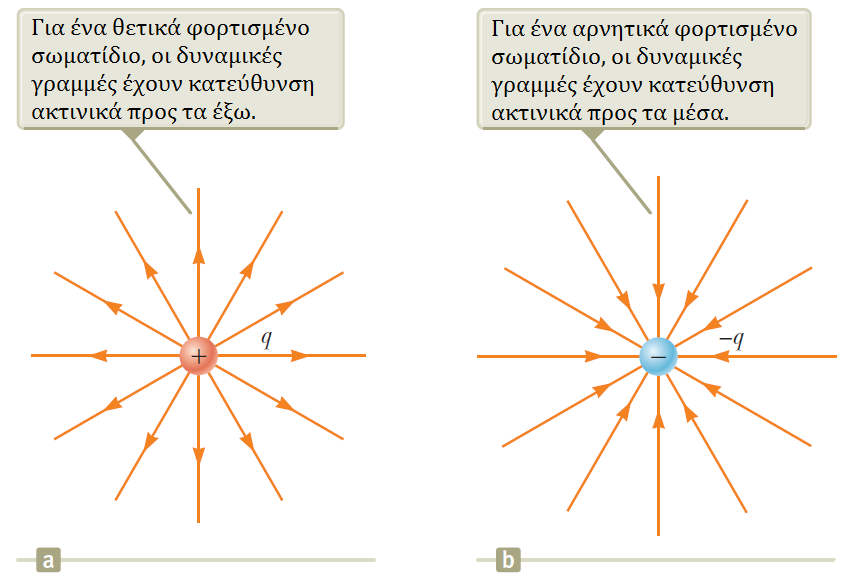 Ηλεκτρικά Πεδία
Δυναμικές Γραμμές Ηλεκτρικού Πεδίου
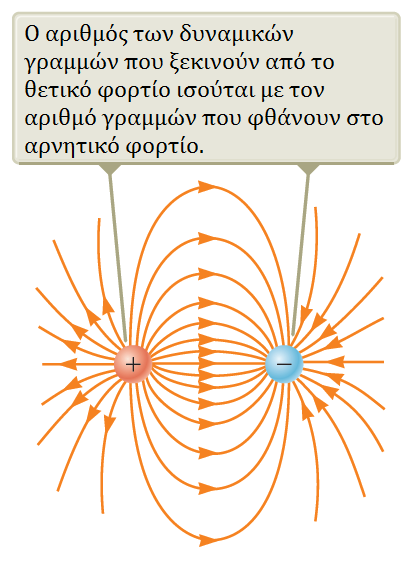 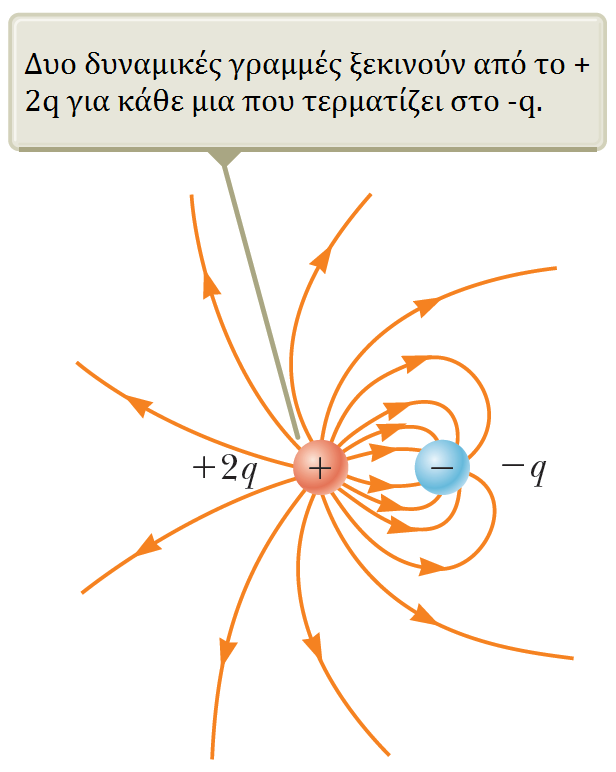 Ηλεκτρικά Πεδία
Δυναμικές Γραμμές Ηλεκτρικού Πεδίου
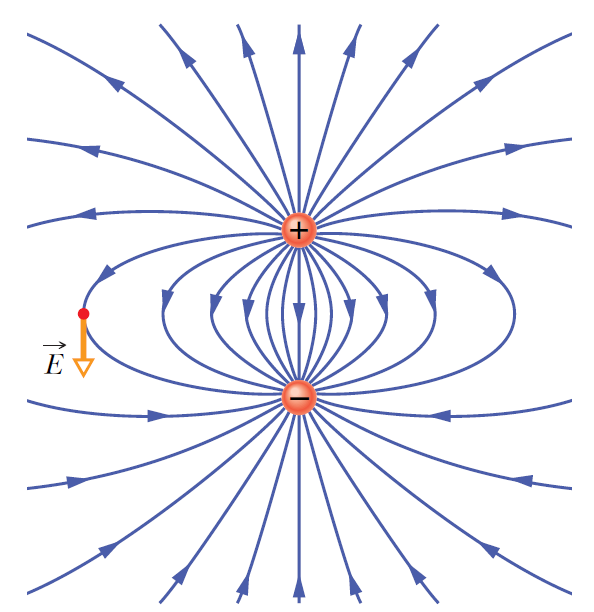 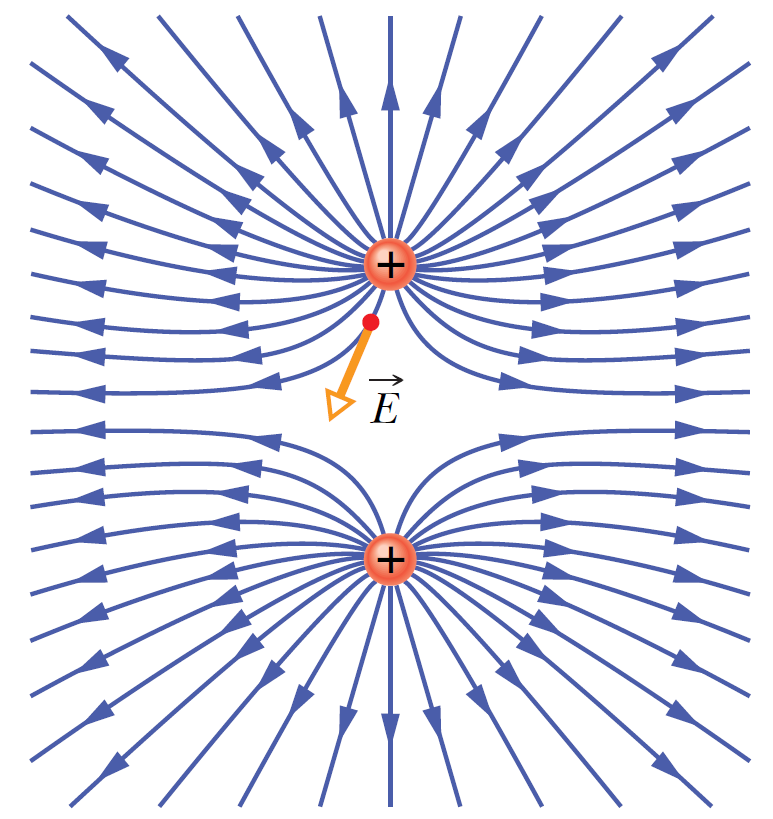 Ηλεκτρικά Πεδία
Ηλεκτρικά Πεδία
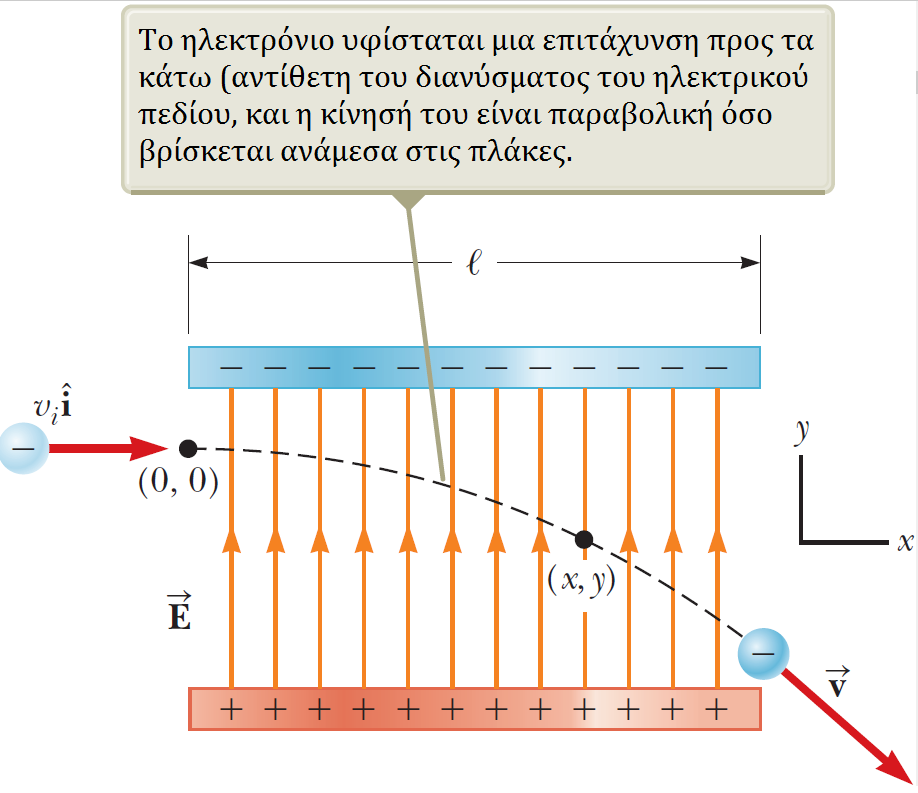 Ηλεκτρικά Πεδία
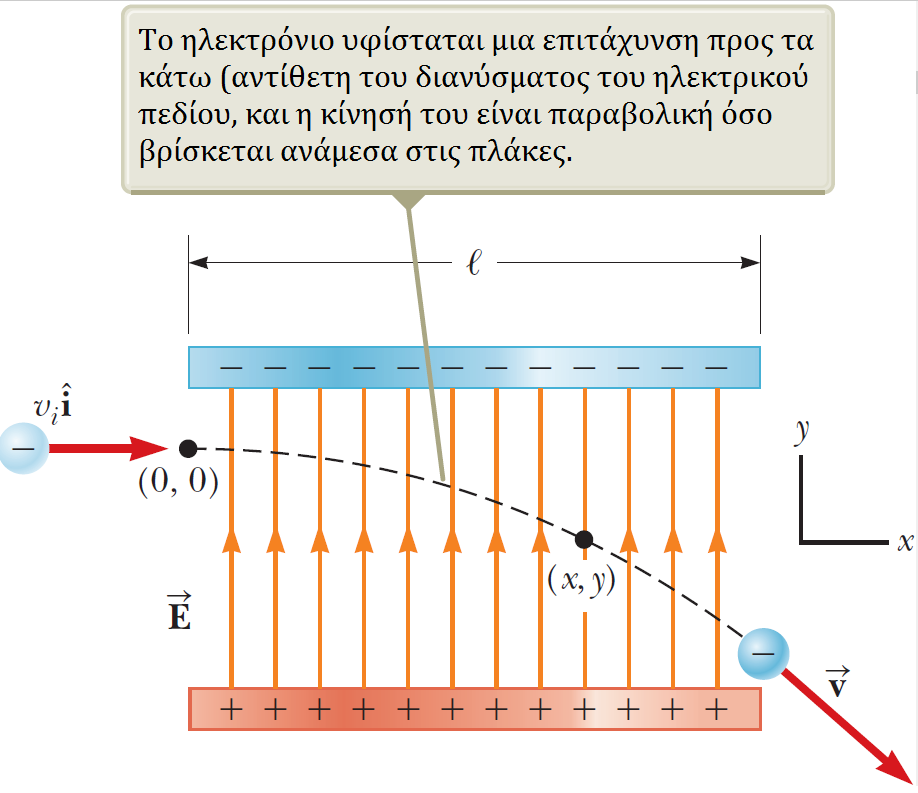 Ηλεκτρικά Πεδία
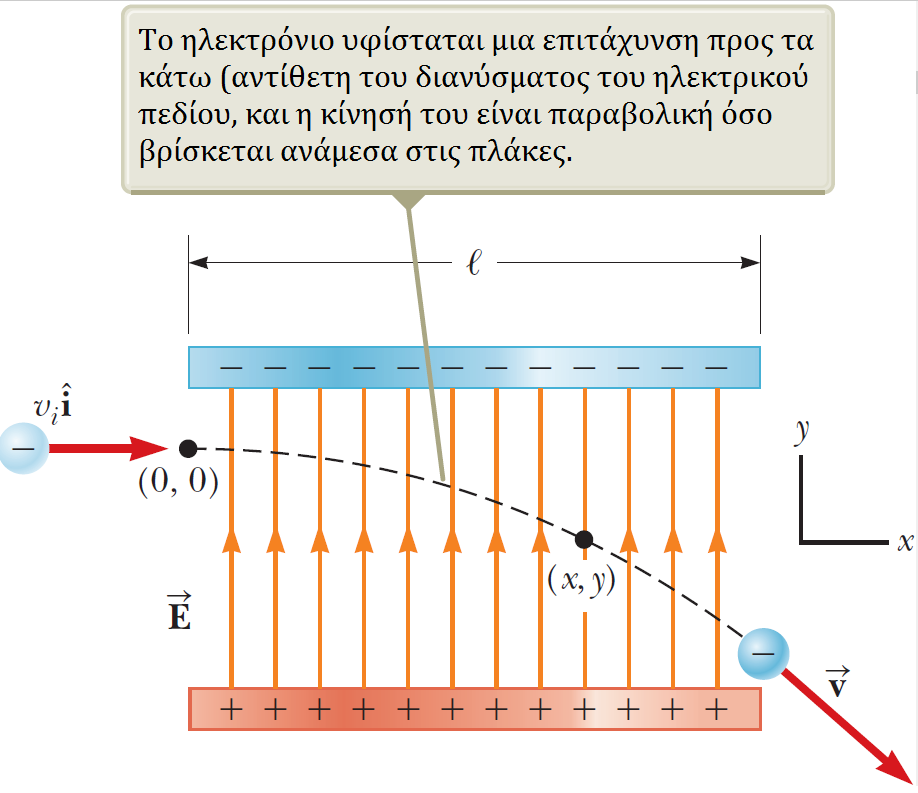 Ηλεκτρικά Πεδία
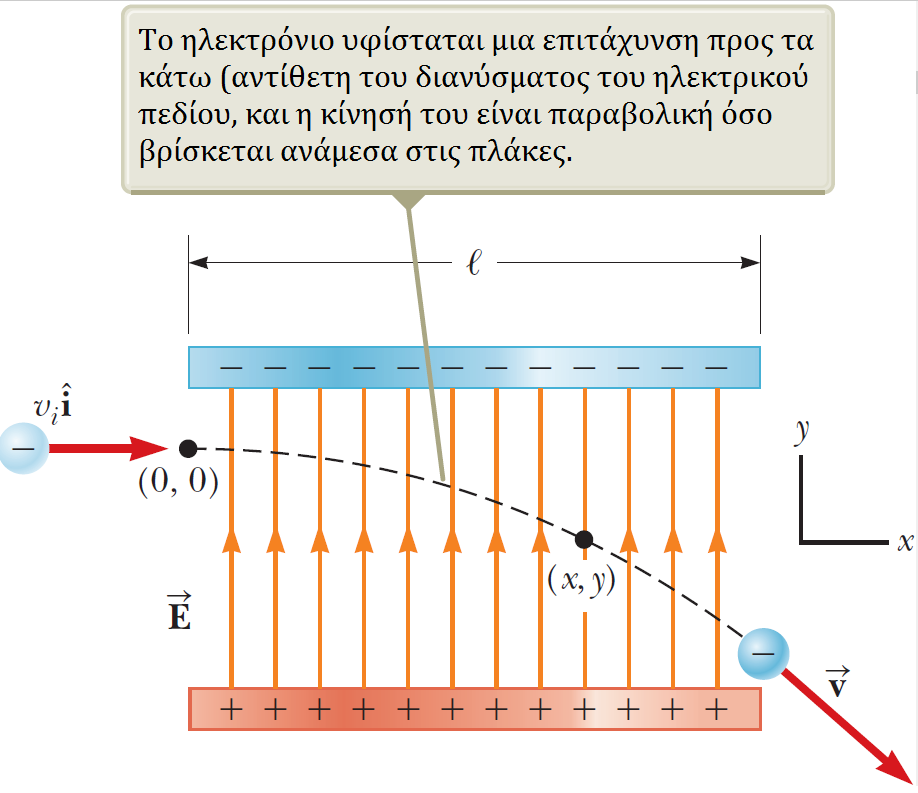 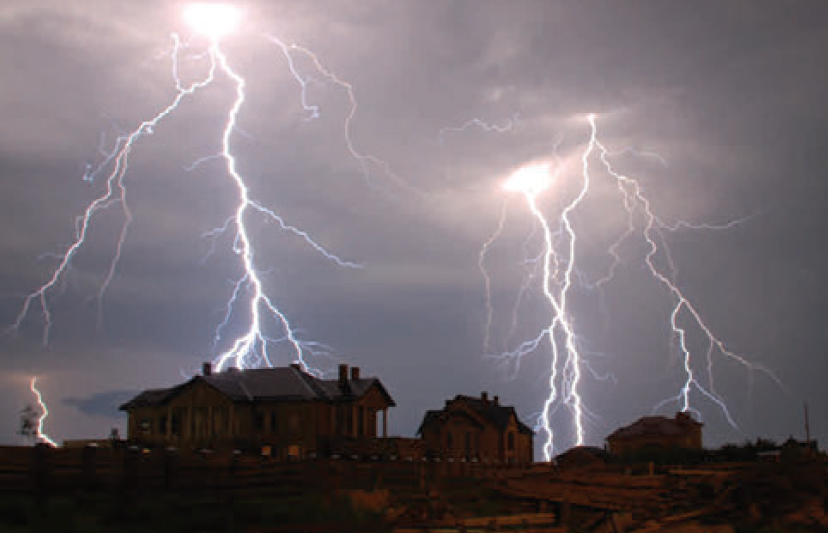 Φυσική για Μηχανικούς
Ηλεκτρικό Δυναμικό
Εικόνα: Οι διαδικασίες που συμβαίνουν κατά τη διάρκεια μιας καταιγίδας προκαλούν μεγάλες διαφορές ηλεκτρικού δυναμικού ανάμεσα στα σύννεφα και στο έδαφος. Το αποτέλεσμα αυτής της διαφοράς είναι μια ηλεκτρική εκφόρτιση που τη λέμε «κεραυνό», όπως στην εικόνα.
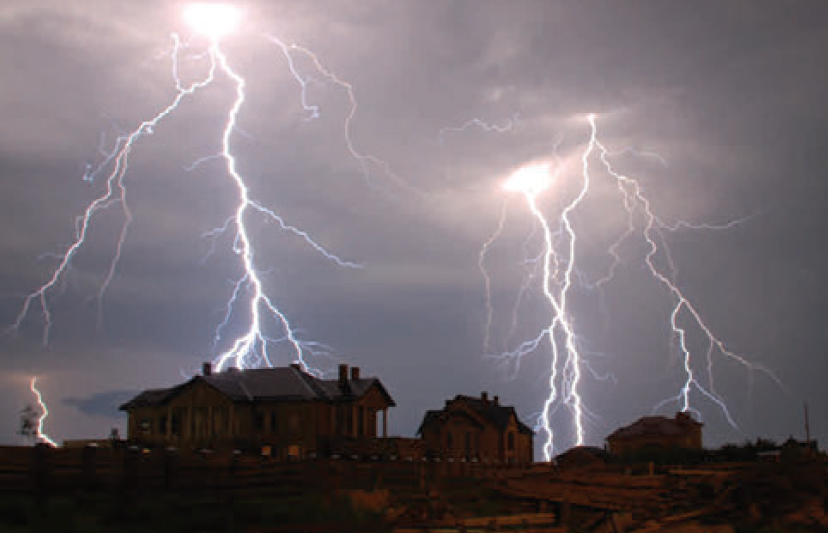 Φυσική για Μηχανικούς
Ηλεκτρικό Δυναμικό
Εικόνα: Οι διαδικασίες που συμβαίνουν κατά τη διάρκεια μιας καταιγίδας προκαλούν μεγάλες διαφορές ηλεκτρικού δυναμικού ανάμεσα στα σύννεφα και στο έδαφος. Το αποτέλεσμα αυτής της διαφοράς είναι μια ηλεκτρική εκφόρτιση που τη λέμε «κεραυνό», όπως στην εικόνα.
Ηλεκτρικό Δυναμικό
Εισαγωγή
Στη μελέτη του ηλεκτρισμού ως τώρα, τον σχετίσαμε με την έννοια της ηλεκτρικής δύναμης
Τώρα, θα συσχετίσουμε τα ηλεκτρικά φαινόμενα με την έννοια της ενέργειας
Θα ορίσουμε την έννοια του ηλεκτρικού δυναμικού και της ηλεκτρικής δυναμικής ενέργειας
Το ηλεκτρικό δυναμικό έχει μεγάλη εφαρμογή στη λειτουργία των ηλεκτρικών κυκλωμάτων και συσκευών
Θα περιγράψουμε φαινόμενα με μεγαλύτερη ευκολία απ’ ότι με χρήση πεδίων και δυνάμεων
Όπως περιγράψαμε πιο εύκολα τα φαινόμενα της Μηχανικής με ενεργειακά θεωρήματα σε σχέση με την περιγραφή μέσω δυνάμεων και εξισώσεων κινηματικής
Ηλεκτρικό Δυναμικό
Ηλεκτρικό Δυναμικό
Ηλεκτρικό Δυναμικό
Ηλεκτρικό Δυναμικό
Ηλεκτρικό Δυναμικό
Ηλεκτρικό Δυναμικό
Ηλεκτρικό Δυναμικό 
Προσοχή: η διαφορά δυναμικού δεν είναι το ίδιο με τη διαφορά δυναμικής ενέργειας
Η διαφορά δυναμικού μεταξύ (Α) και (Β) υπάρχει αποκλειστικά λόγω μιας πηγής φορτίου, δηλ. ενός ηλεκτρικού πεδίου, και εξαρτάται από την κατανομή αυτής
Για να υπάρχει διαφορά δυναμικής ενέργειας, πρέπει να υπάρχει ένα σύστημα με τουλάχιστον δυο μέλη (δυο φορτία ή ένα φορτίο και ένα πεδίο)!
Η δυναμική ενέργεια ανήκει στο σύστημα και αλλάζει μόνον αν ένα φορτίο μετακινηθεί σε σχέση με τη διάταξη αναφοράς του συστήματος!
Σκεφτείτε το όμοια με το ηλ. πεδίο και την ηλ. δύναμη…
Το πεδίο υπάρχει λόγω μιας πηγής φορτίου
Η ηλ. δύναμη εγείρεται σε άλλο φορτίο στο χώρο του πεδίου
Απαιτούνται δηλαδή τουλάχιστον δυο φορτία για τη δύναμη!
Συνεχίζεται... 